The Pennsylvania Dashboard for the…
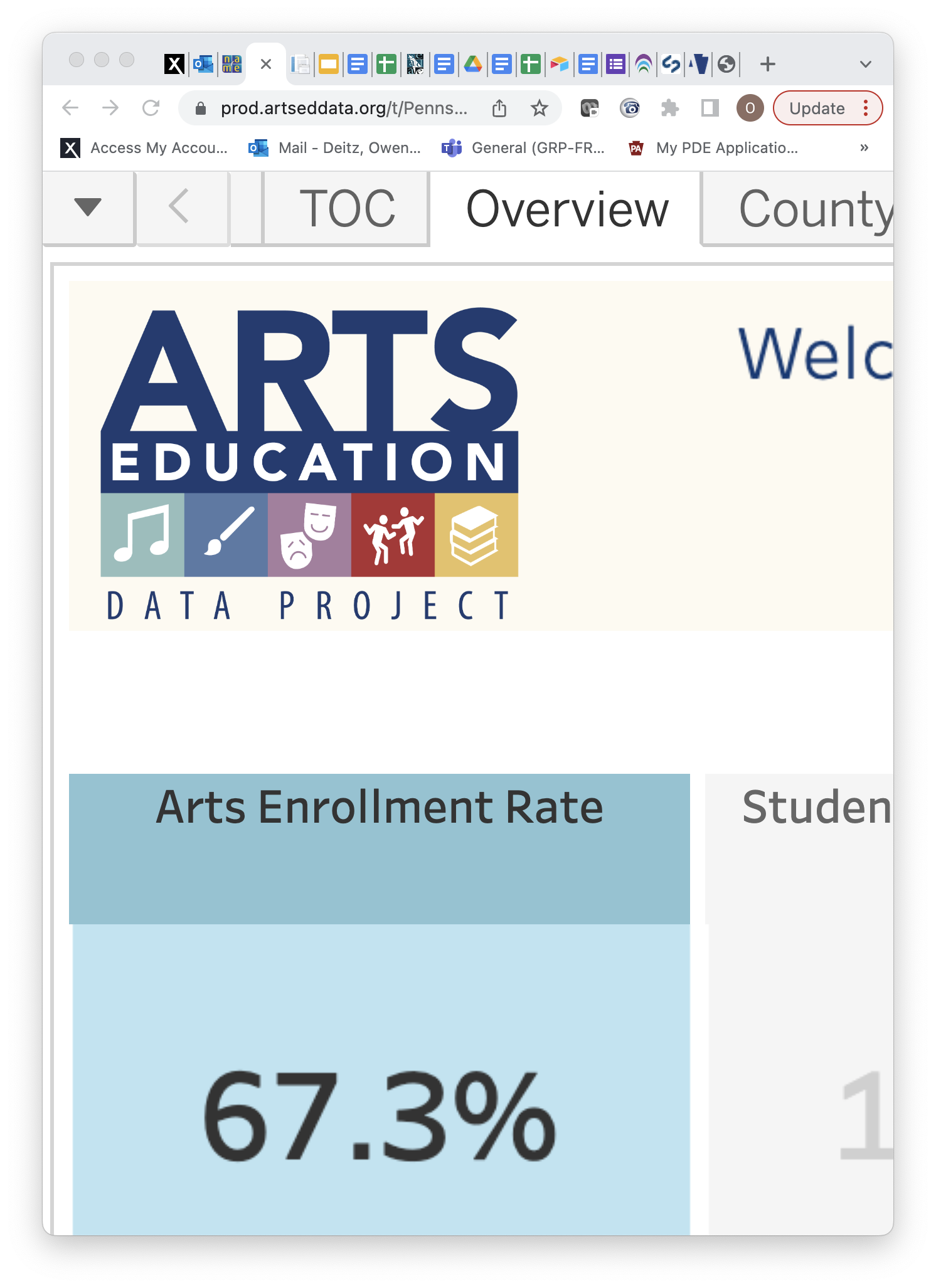 10/31/2023
1
District-Level Arts
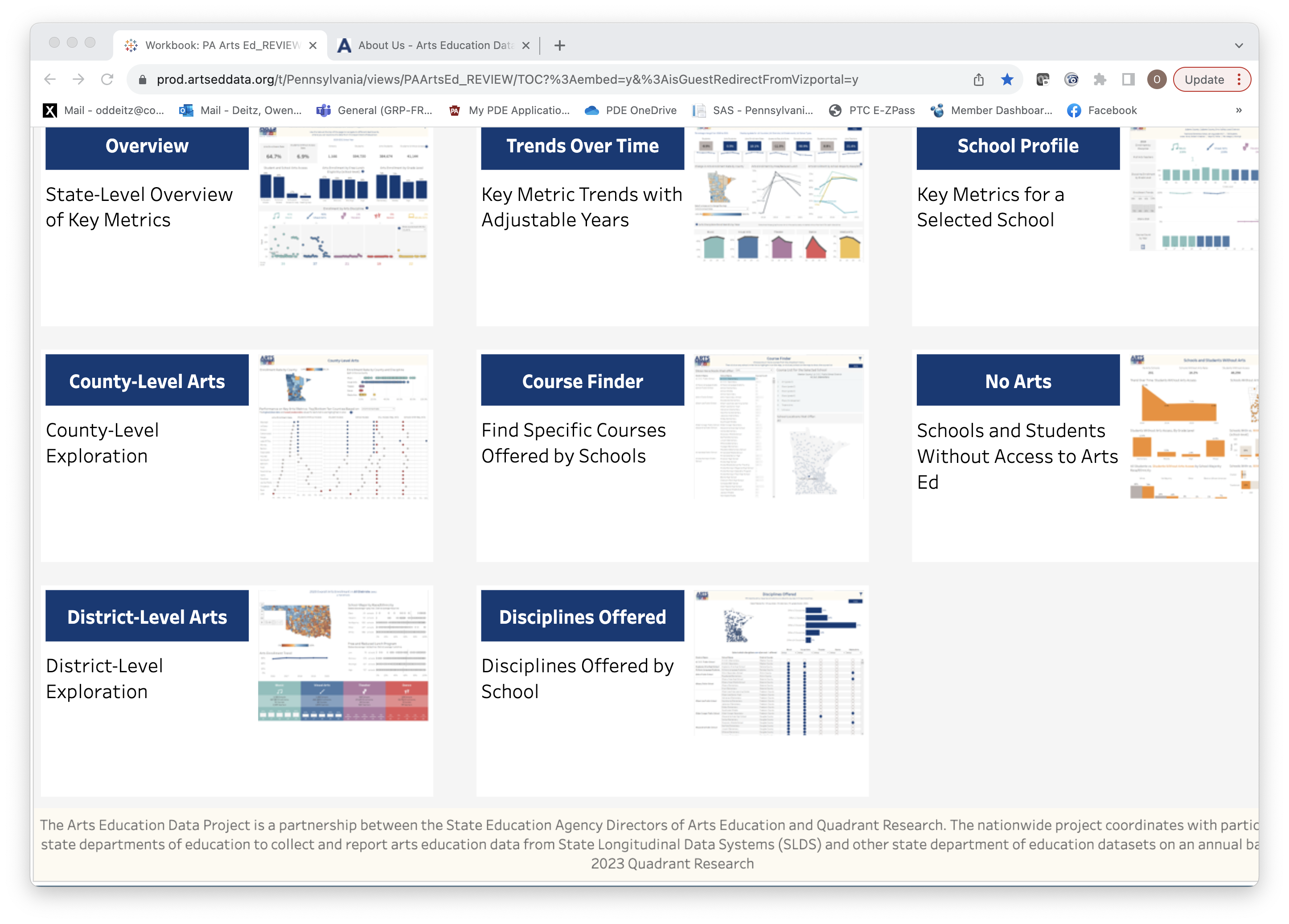 10/31/2023
2
District-Level Arts: Overall Enrollment
This data represents Public, Charter, and Career/Technical Education Centers.
Select the filter button to access the drop-down to change the year.
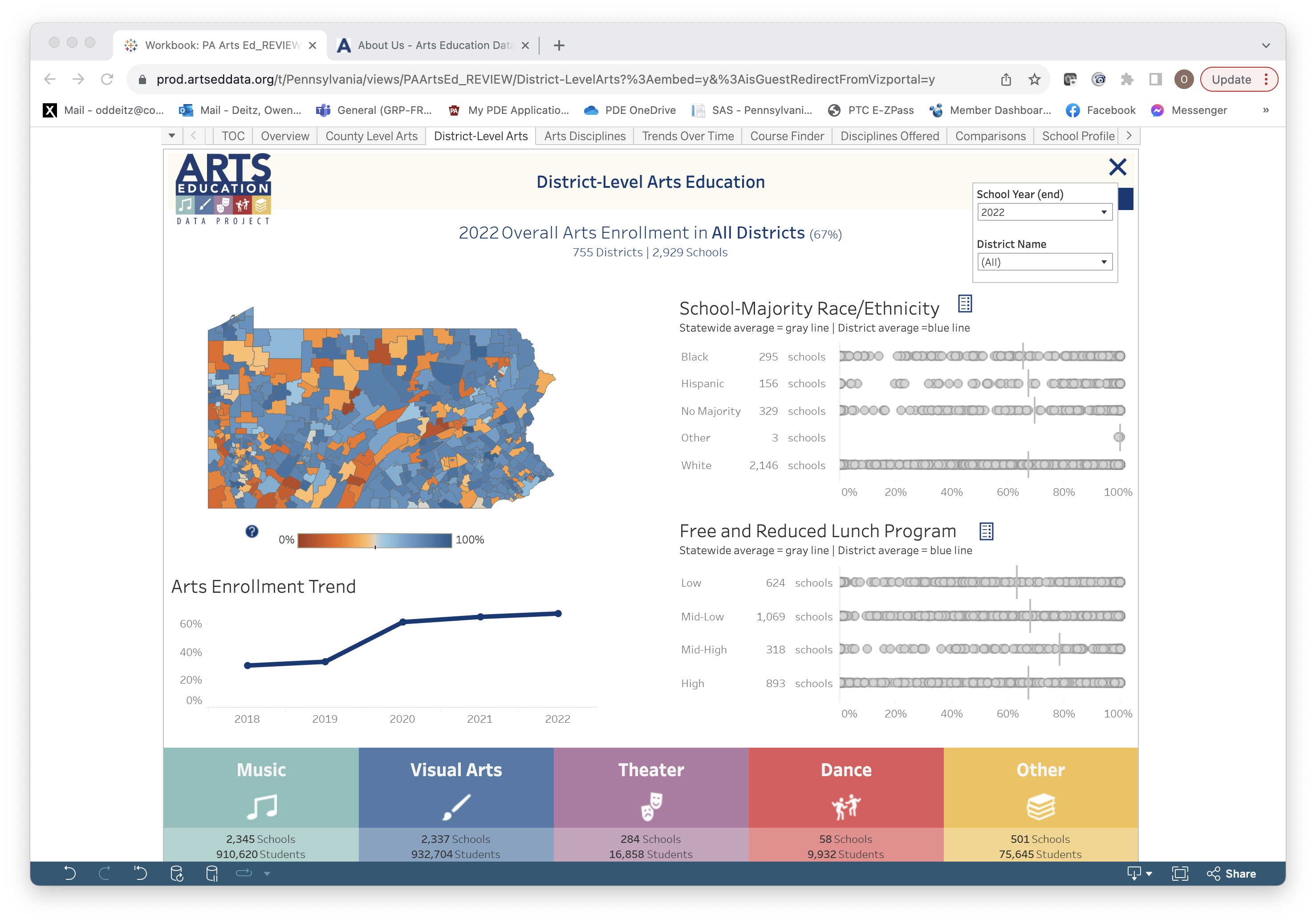 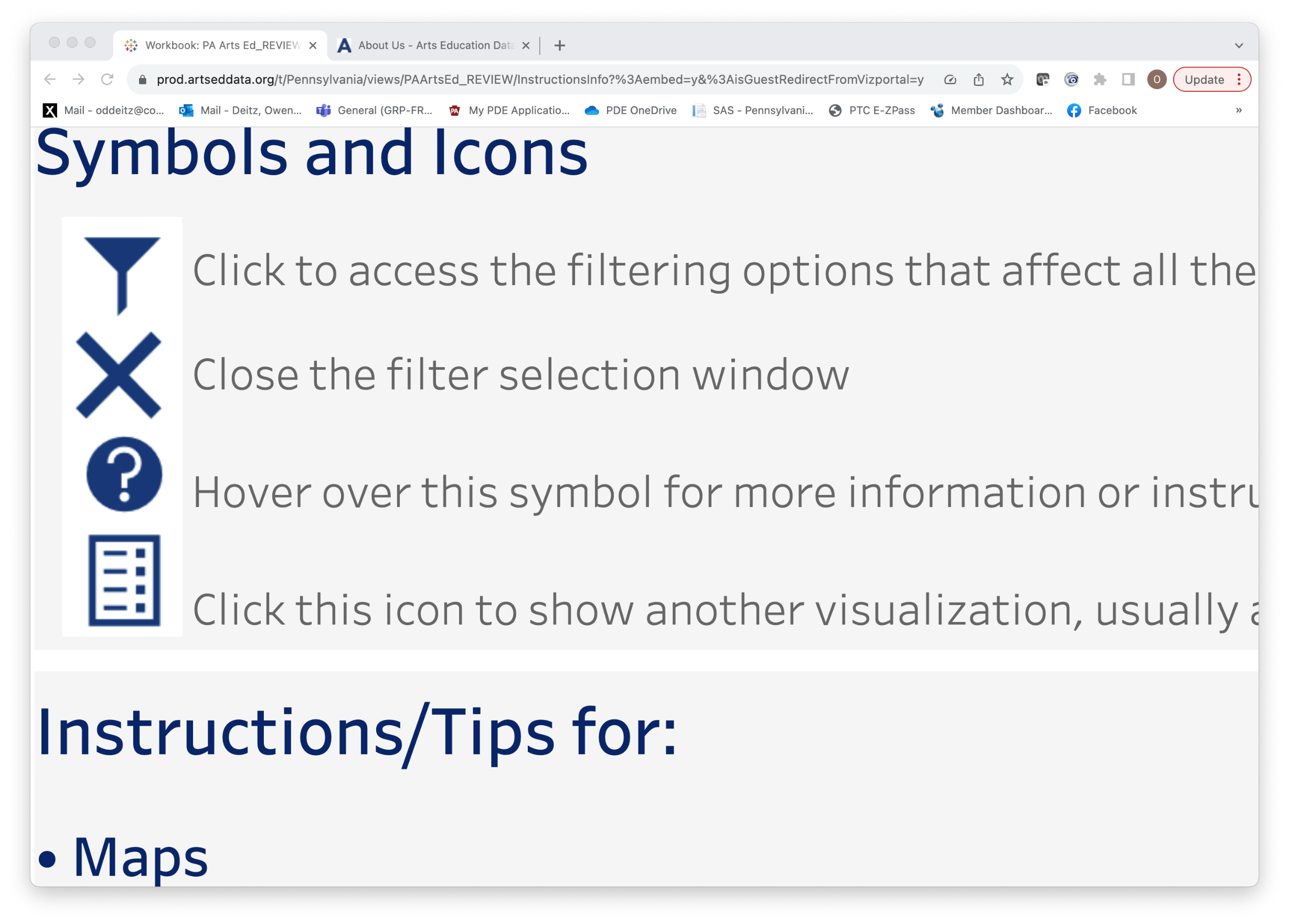 10/31/2023
3
District-Level Arts: Help
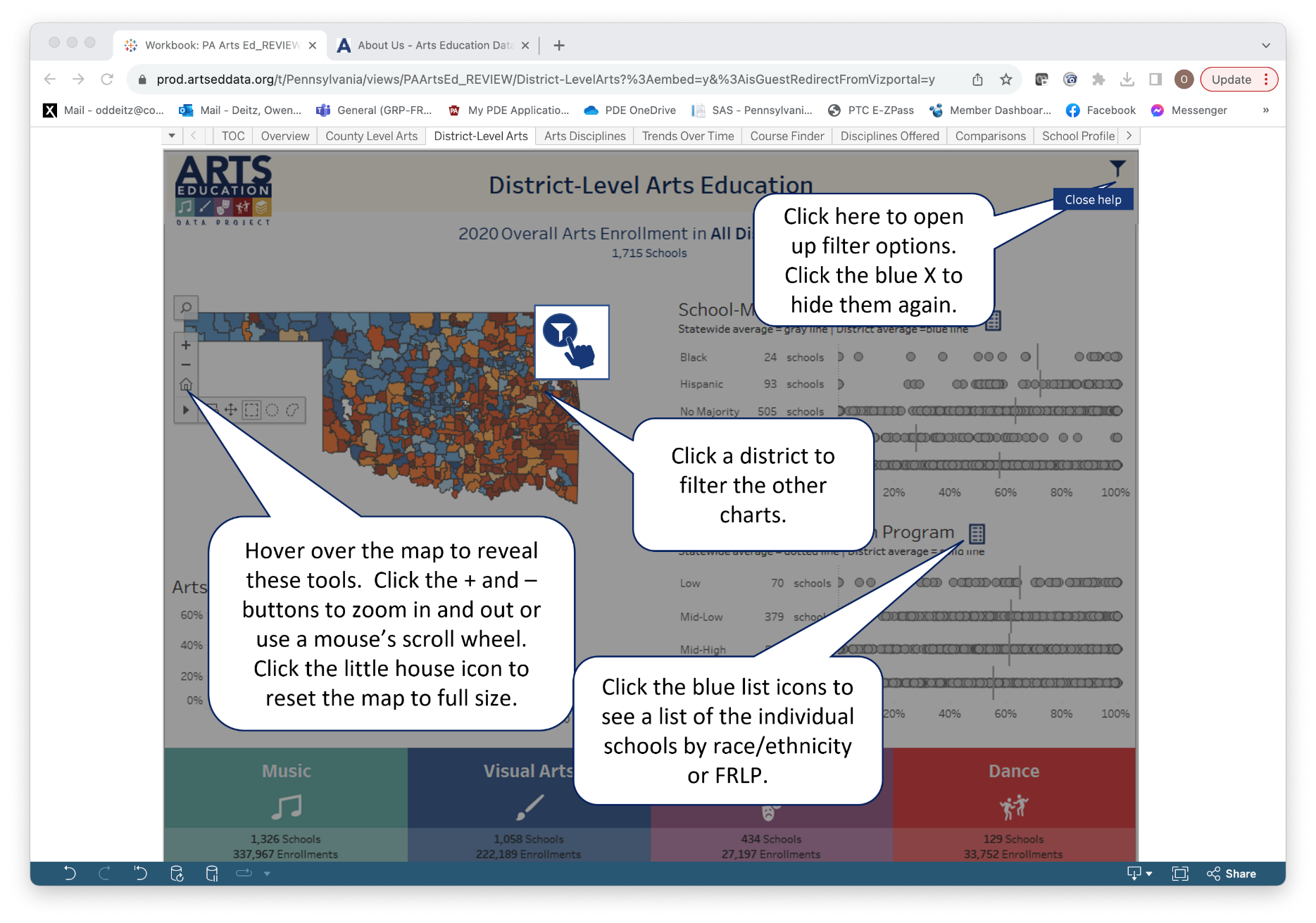 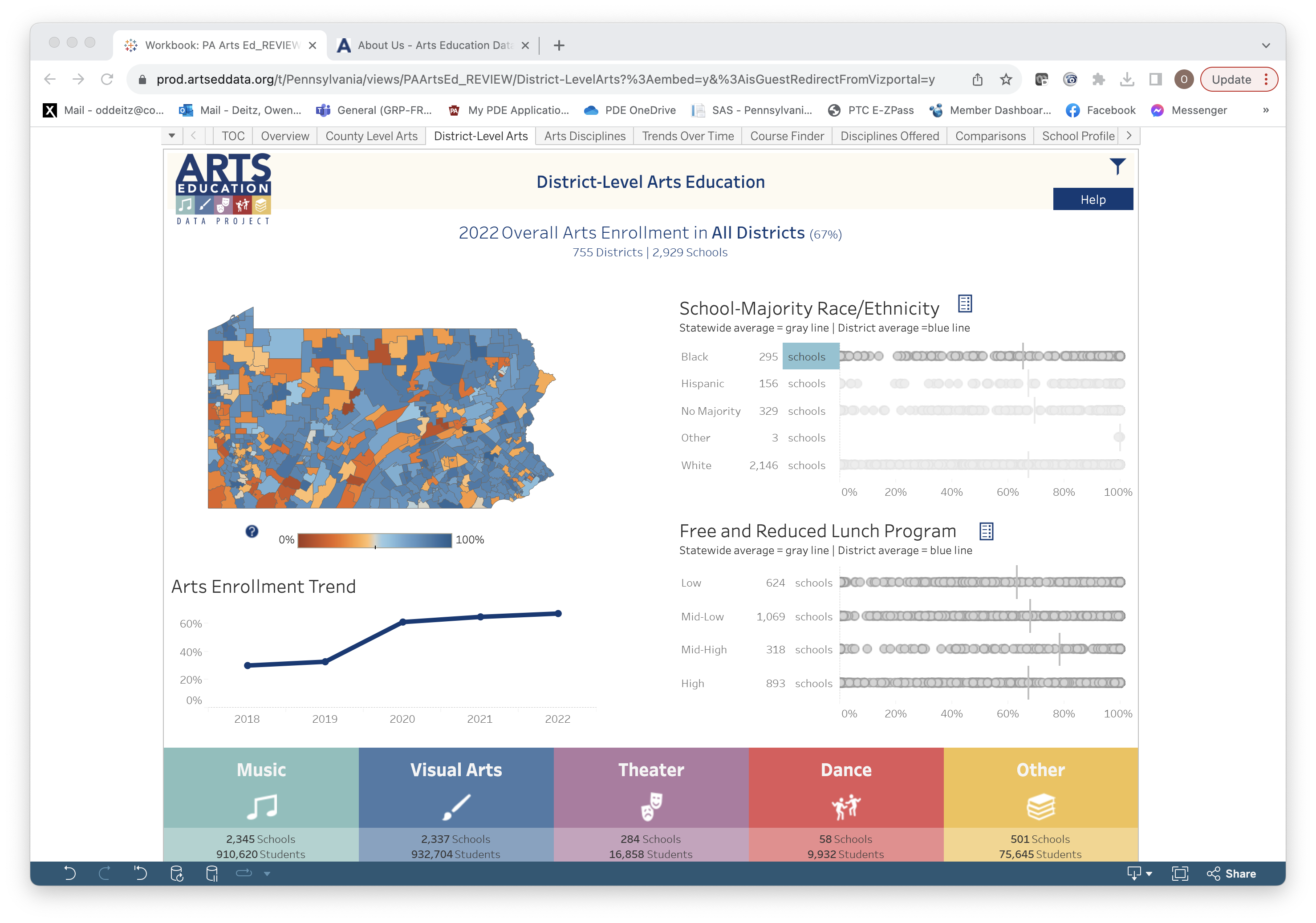 Select the Help button in the upper right-hand corner to better understand how this page presents data.
10/31/2023
4
District-Level Arts: Filter Icon
Use the filter icon to access the drop-down to change the year or district name.
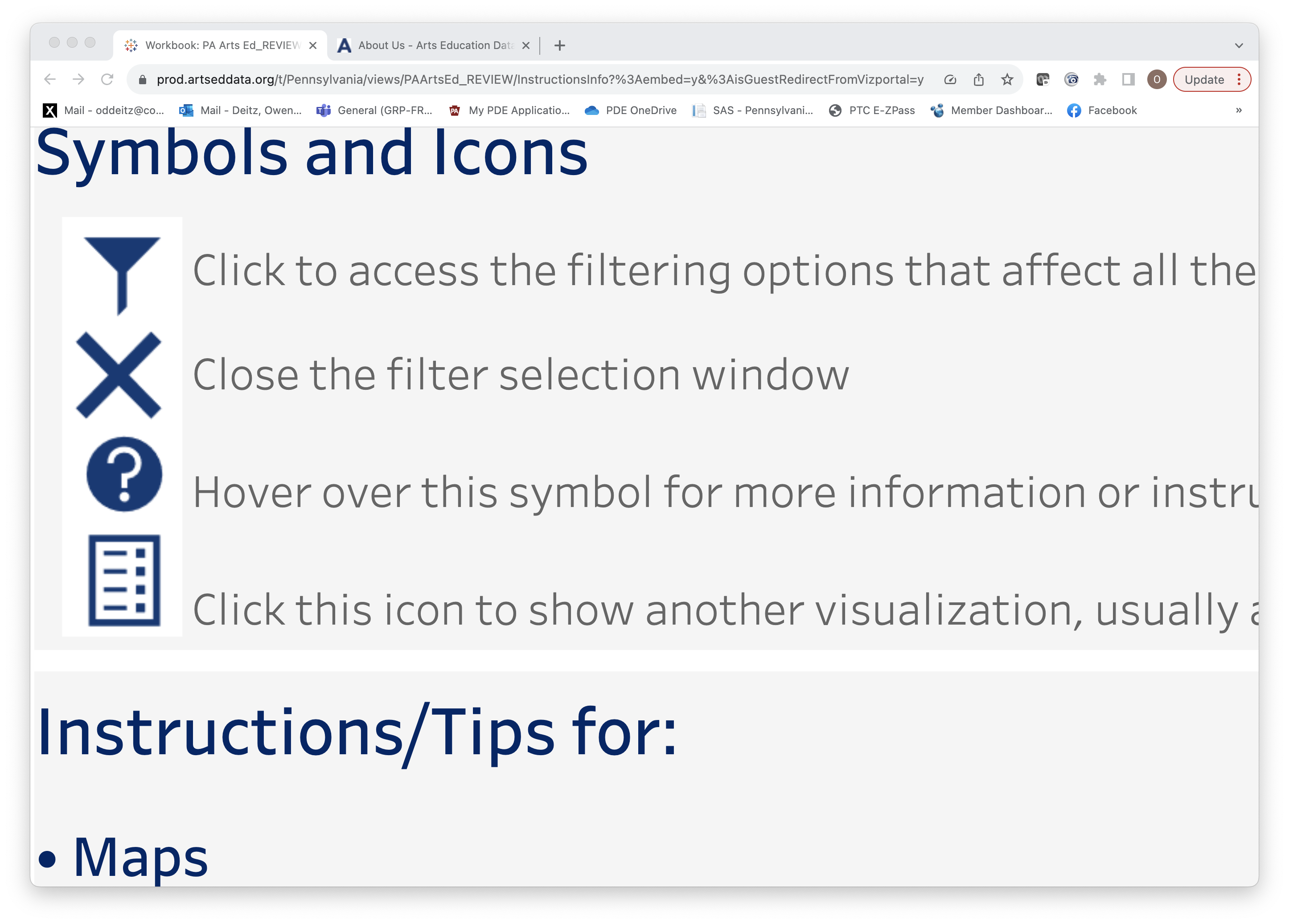 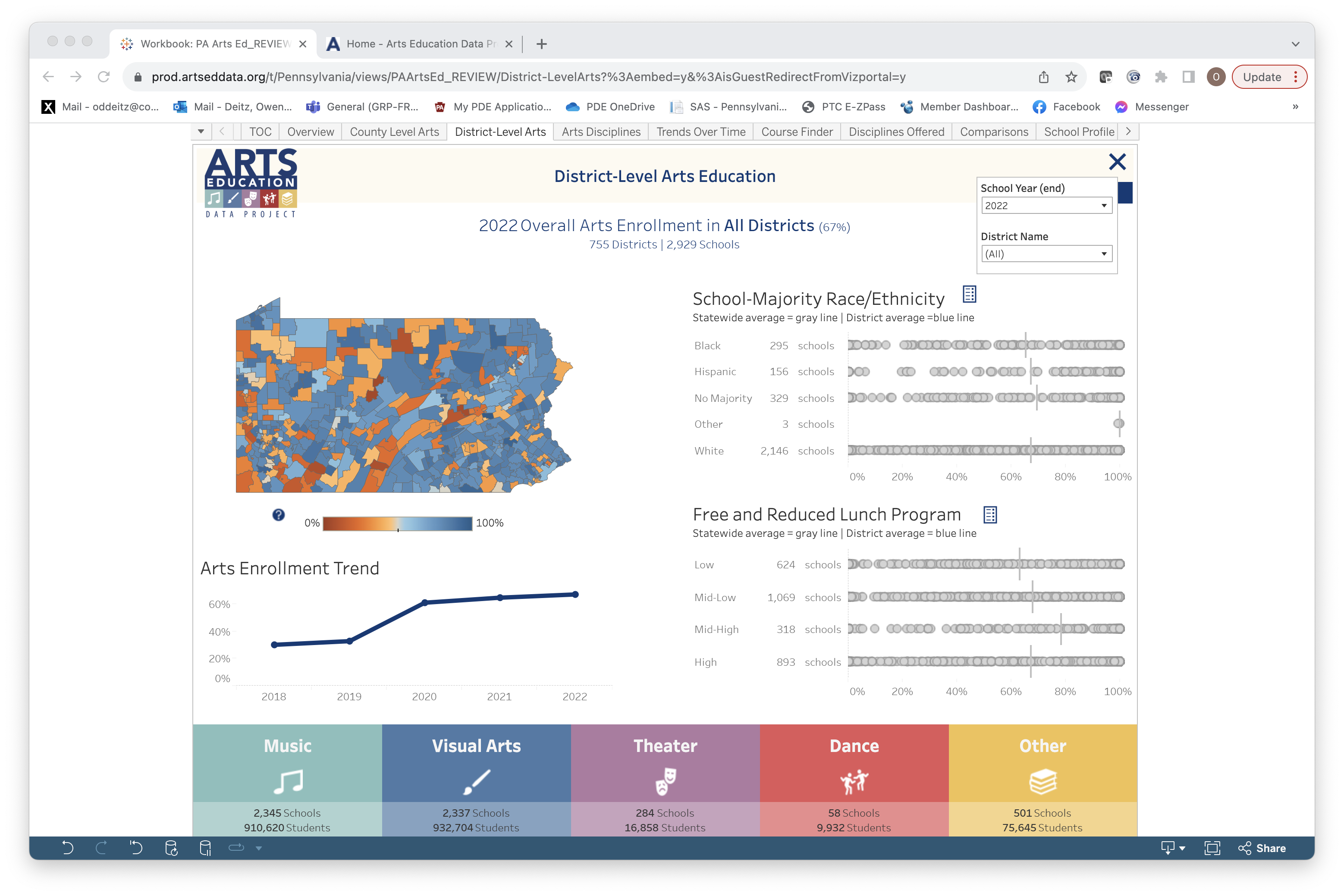 10/31/2023
5
District-Level Arts: Select a District
Select a district from this map to explore enrollment and access information, or…
…use the filter button to access the drop-down to select a district.
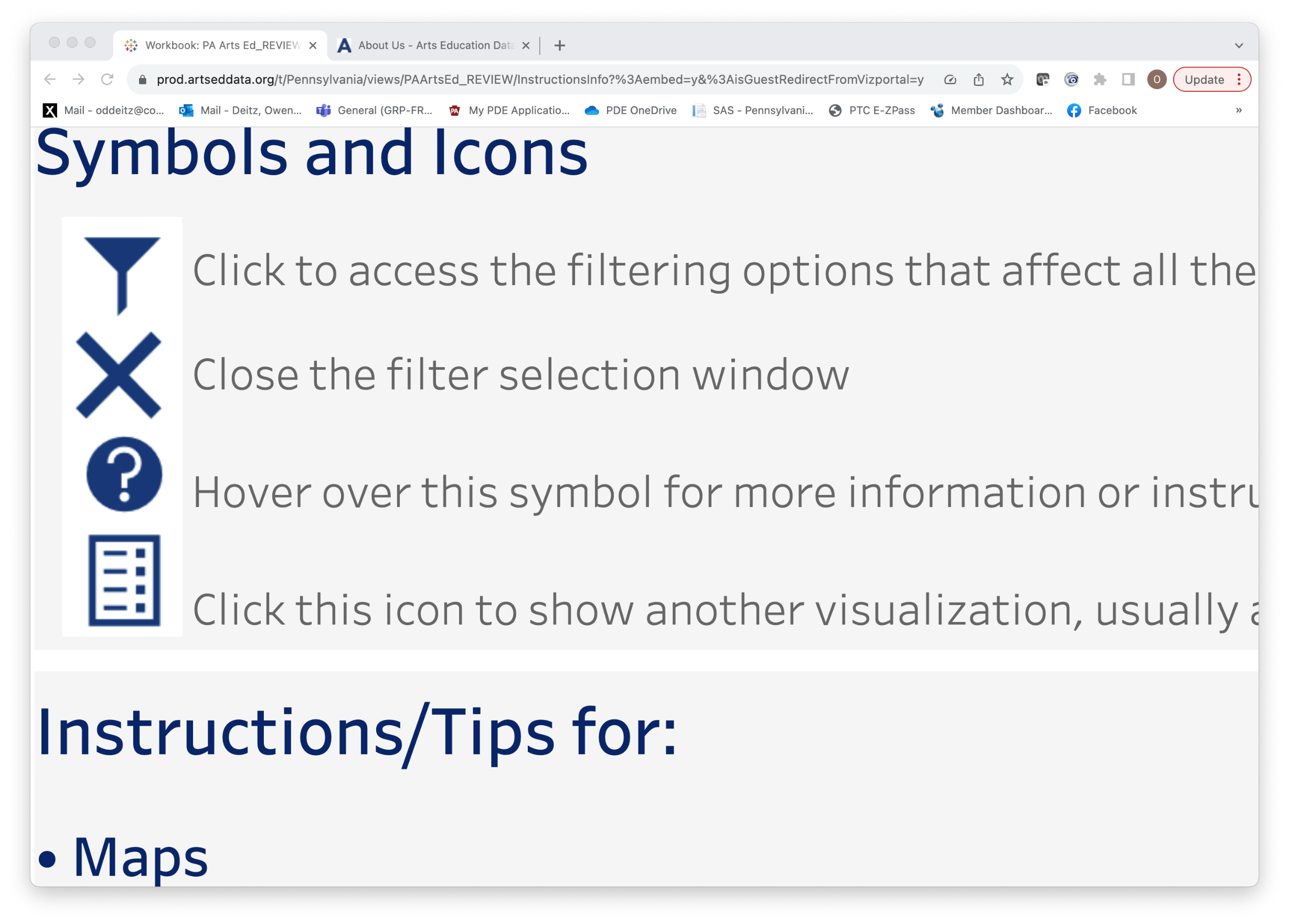 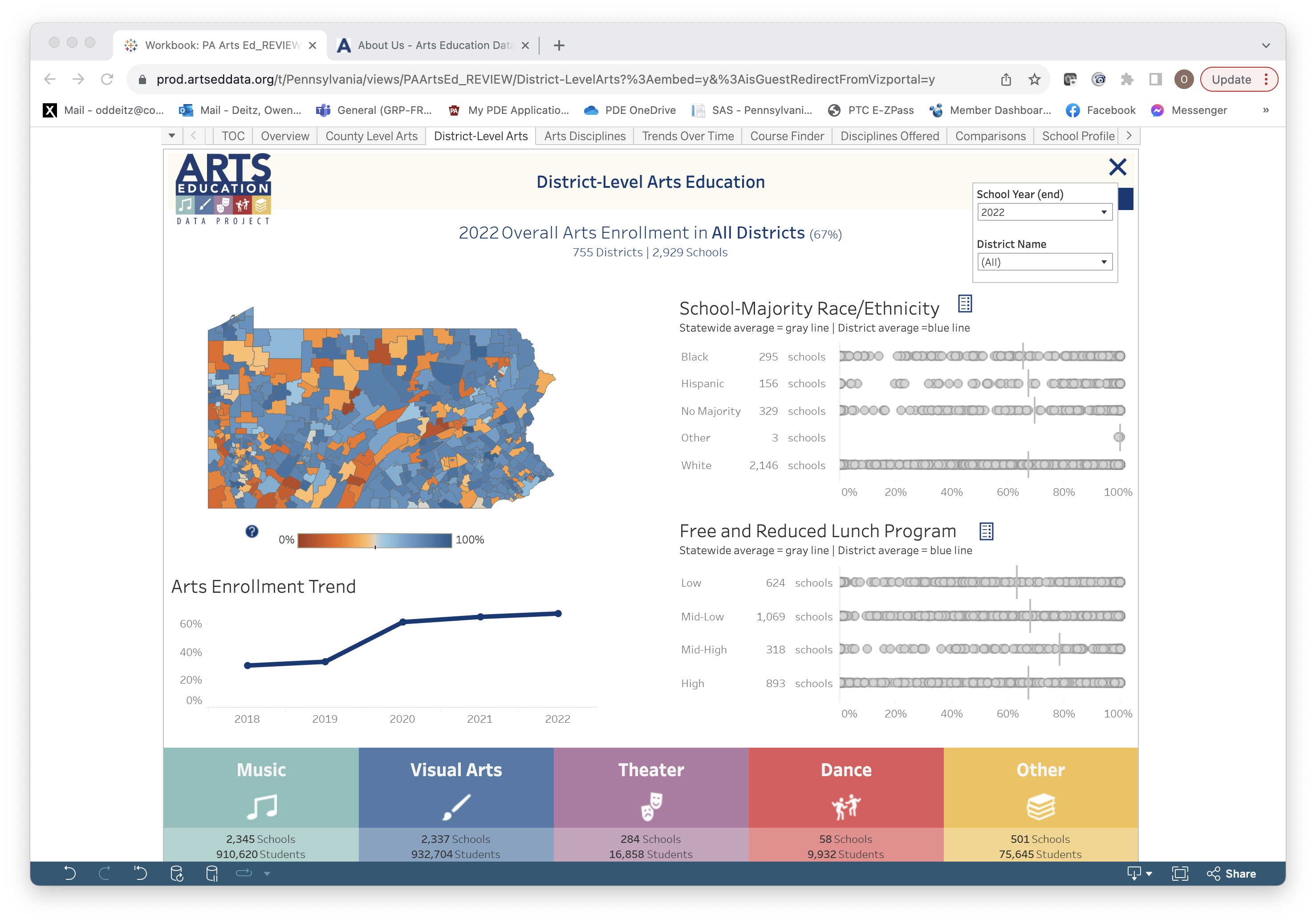 10/31/2023
6
District-Level Arts: Enrollment Trend
School districts did not have to report elementary arts data prior to 2020, causing a noticeable increase between 2019 and 2020.
Select the filter button to access the drop-down to identify a district and explore that district’s arts enrollment trend.
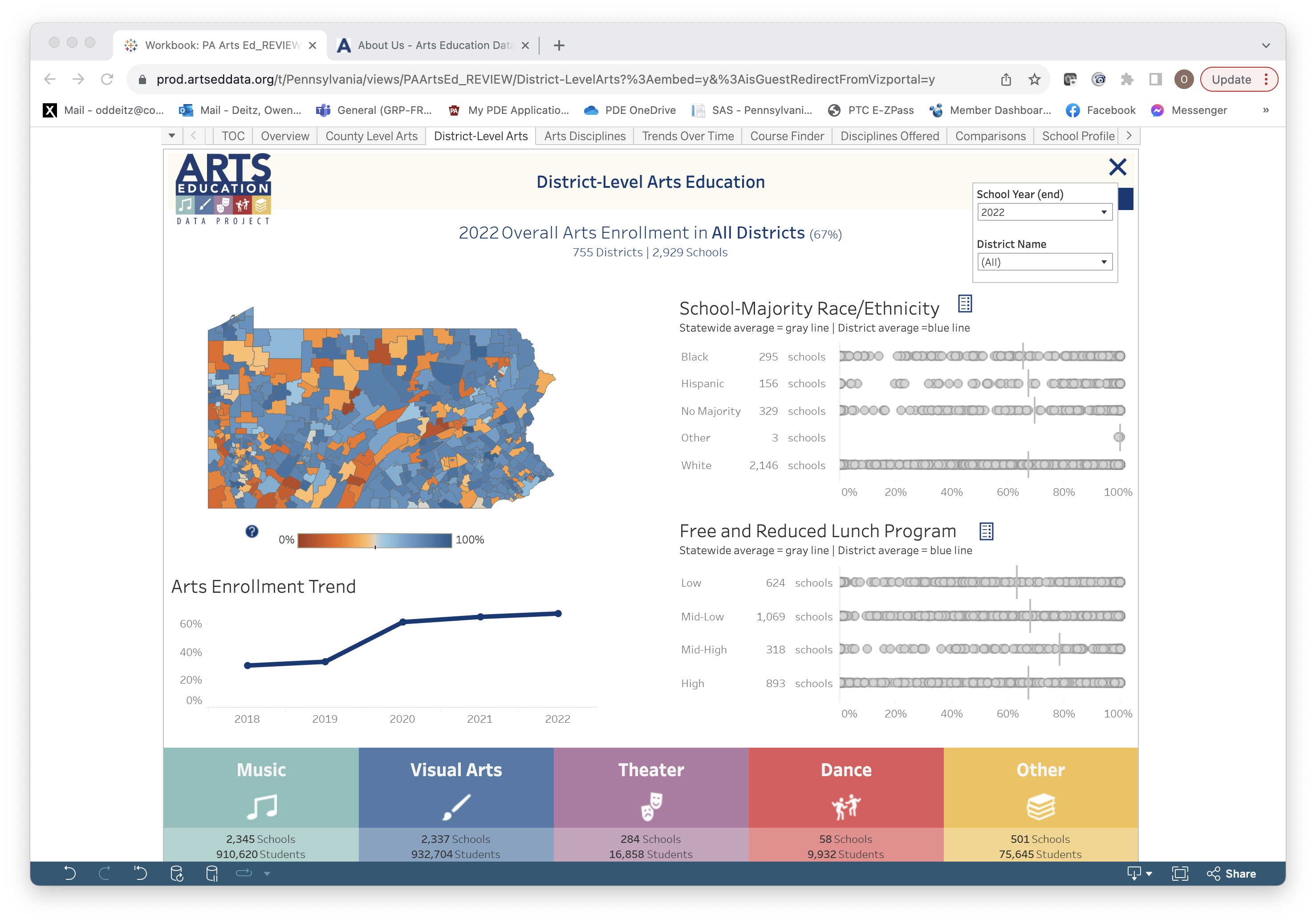 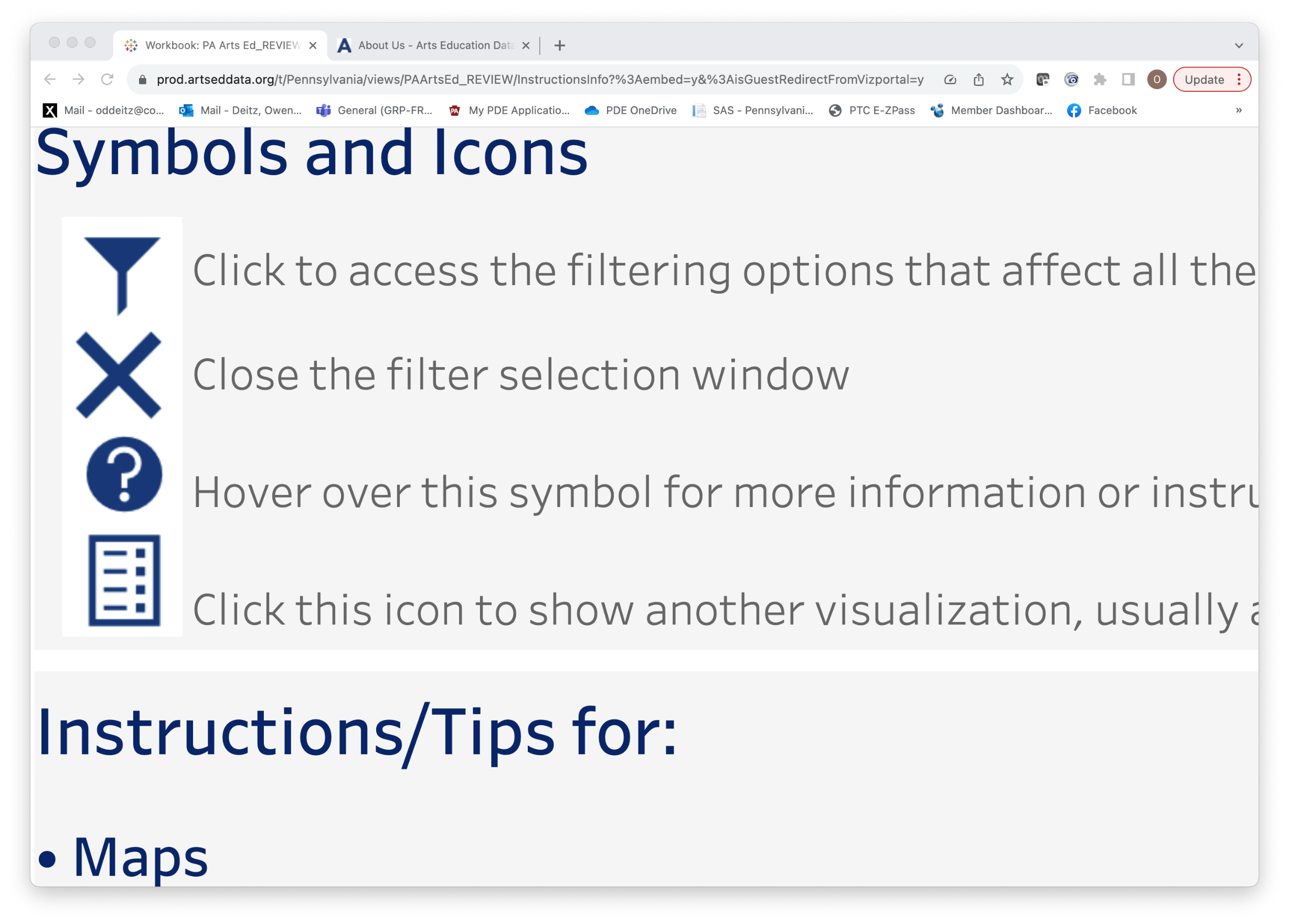 10/31/2023
7
District-Level Arts: Free & Reduced Lunch
Select this icon to view a full school list (see below).
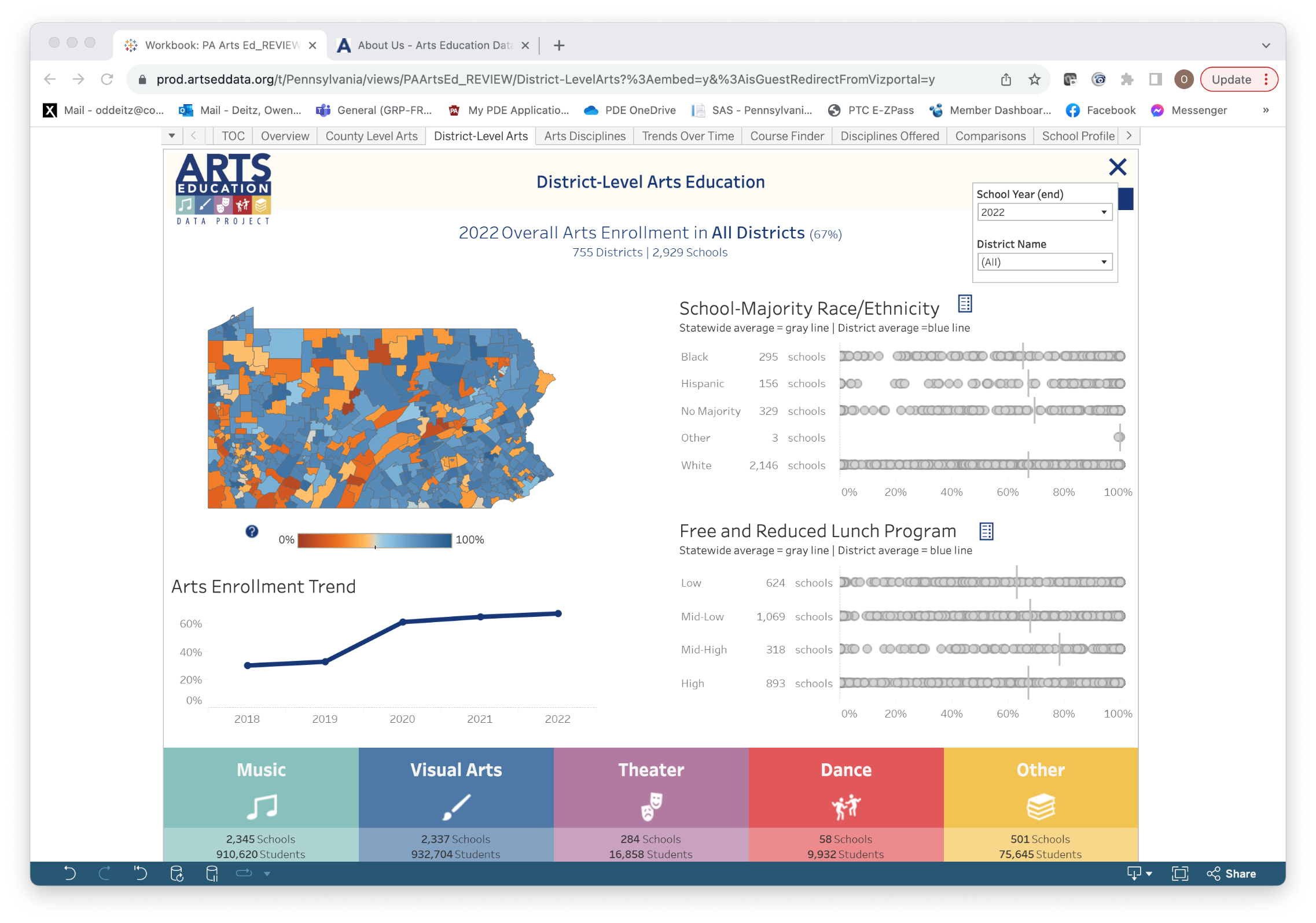 Learn the definition for this section.
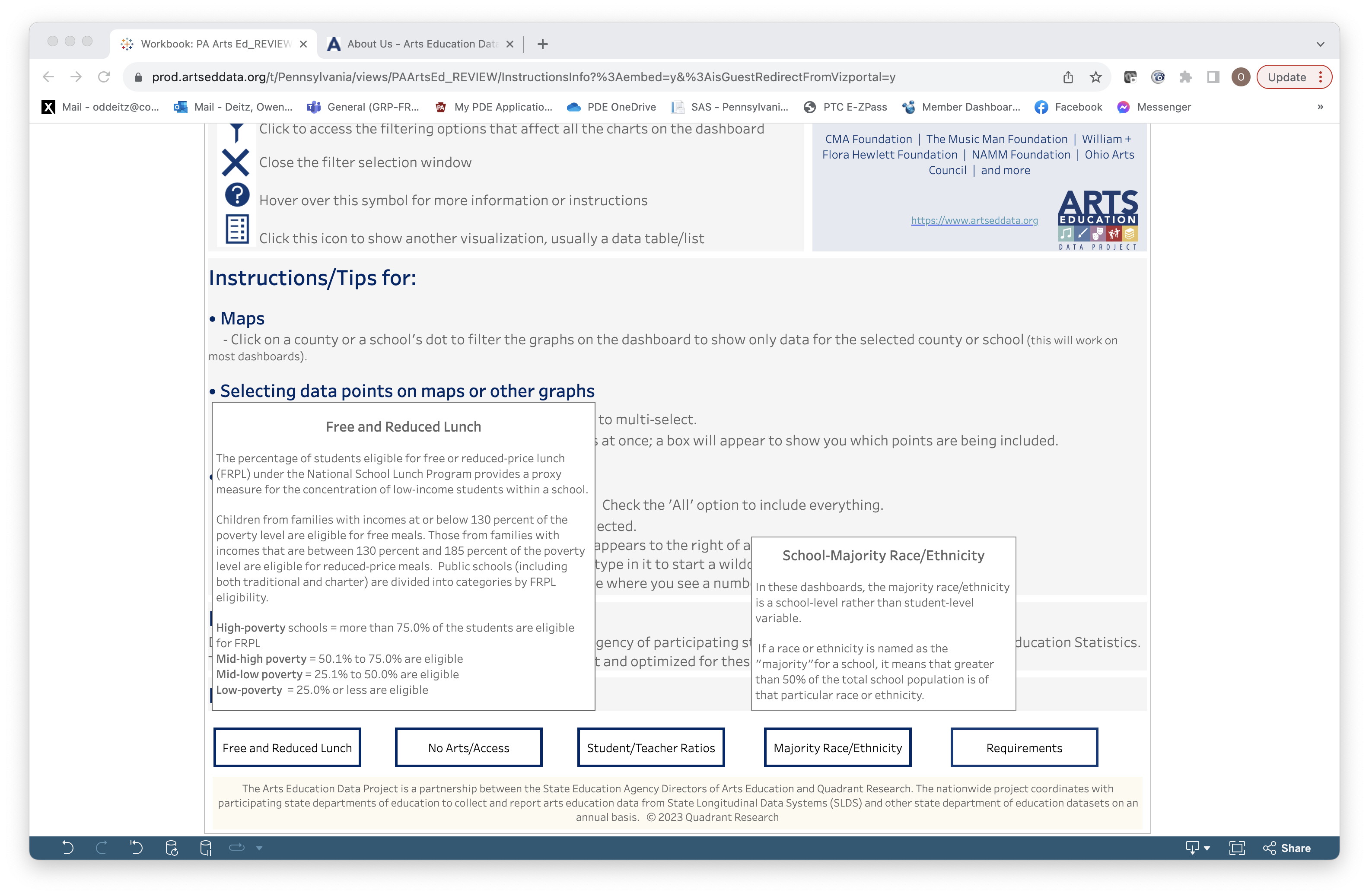 Select the data dots to find the % of students in the Free/
Reduced Lunch category enrolled in arts.
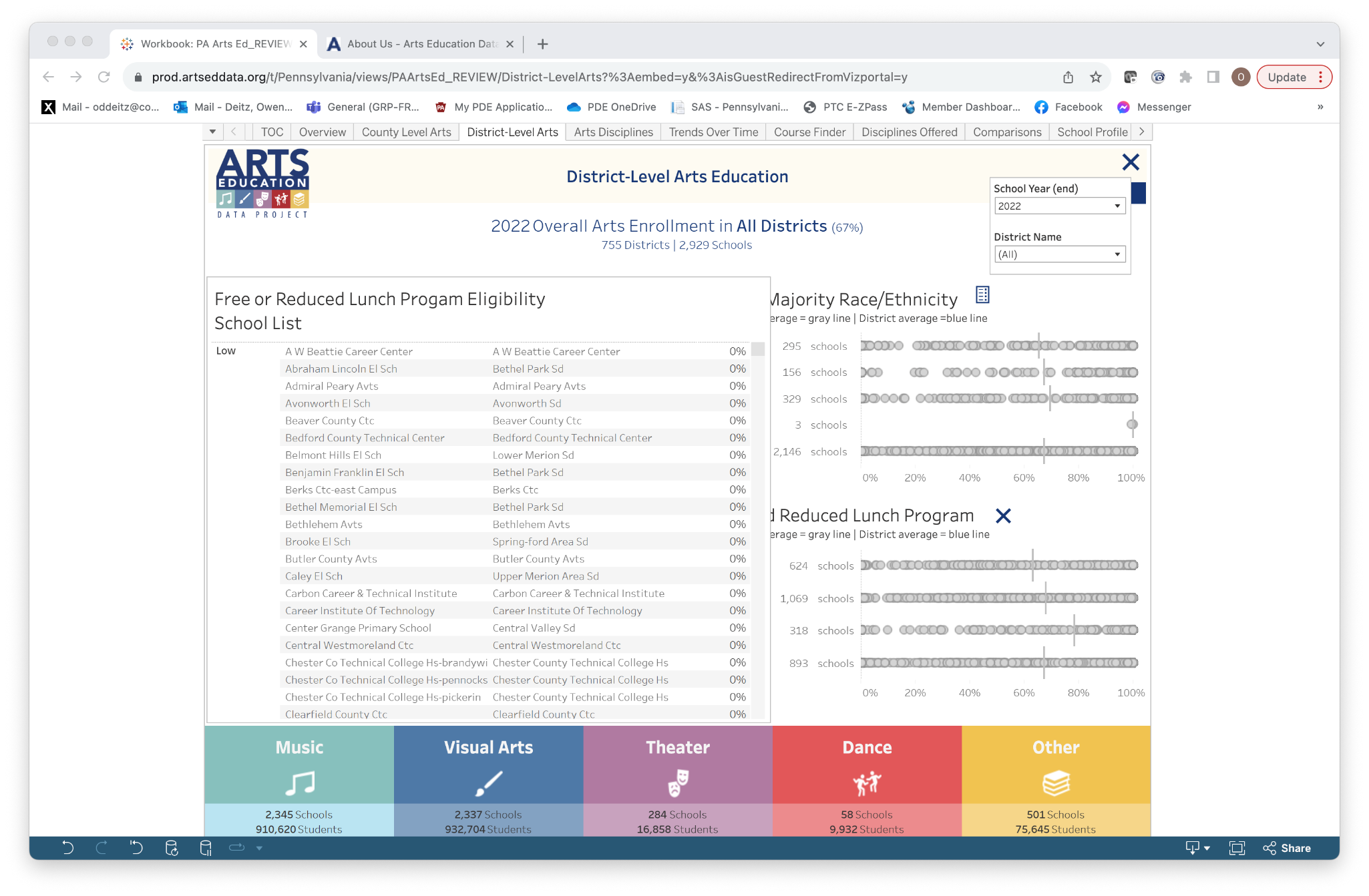 The full school list is organized based on the definition.
10/31/2023
8
District-Level Arts: School-Majority Race/Ethnicity
Select this icon to see a full school list (see below).
Learn the definition for this section.
Select the data dots to find the % of students in the School-Majority Race/
Ethnicity categories  enrolled in arts.
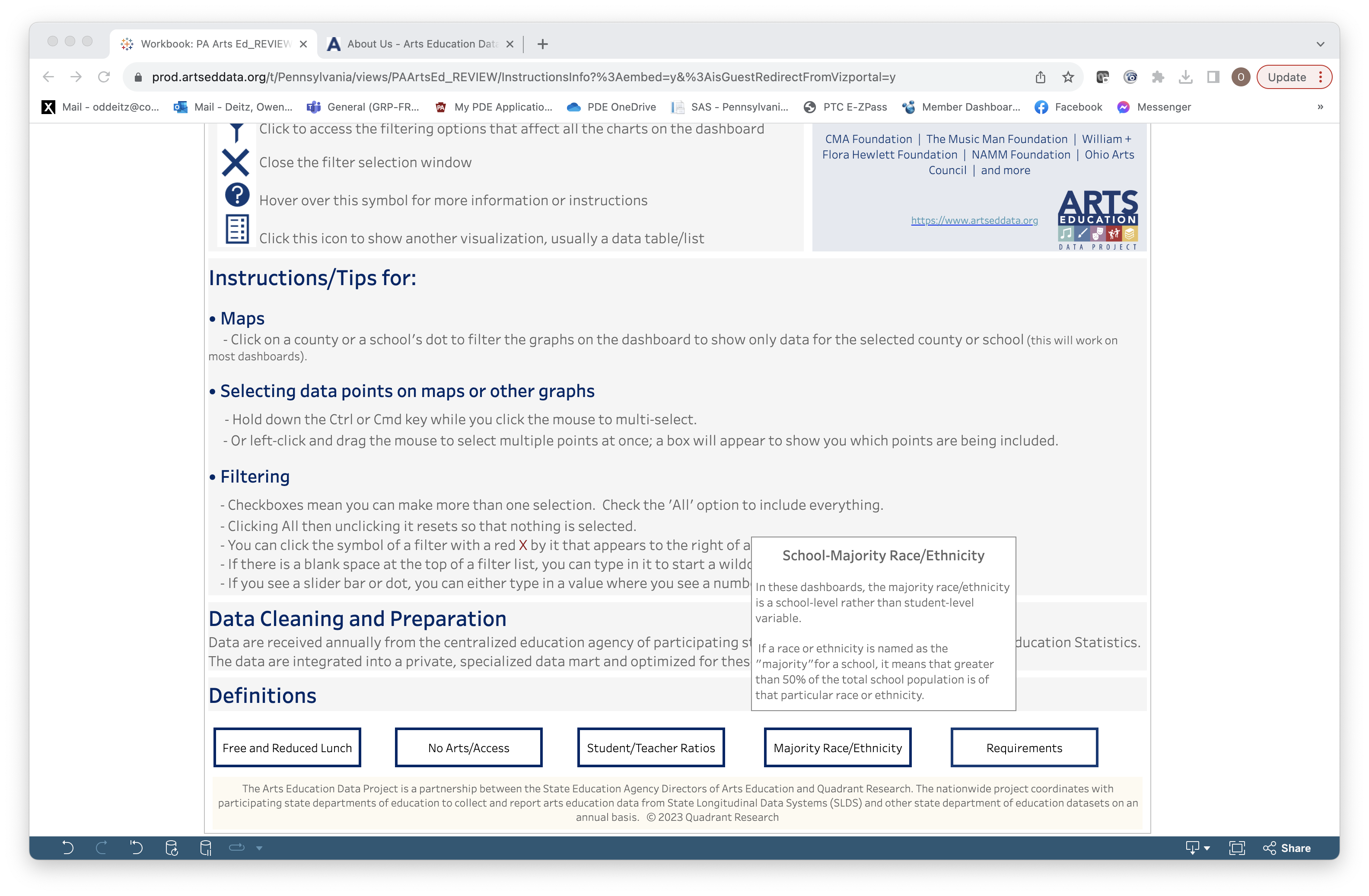 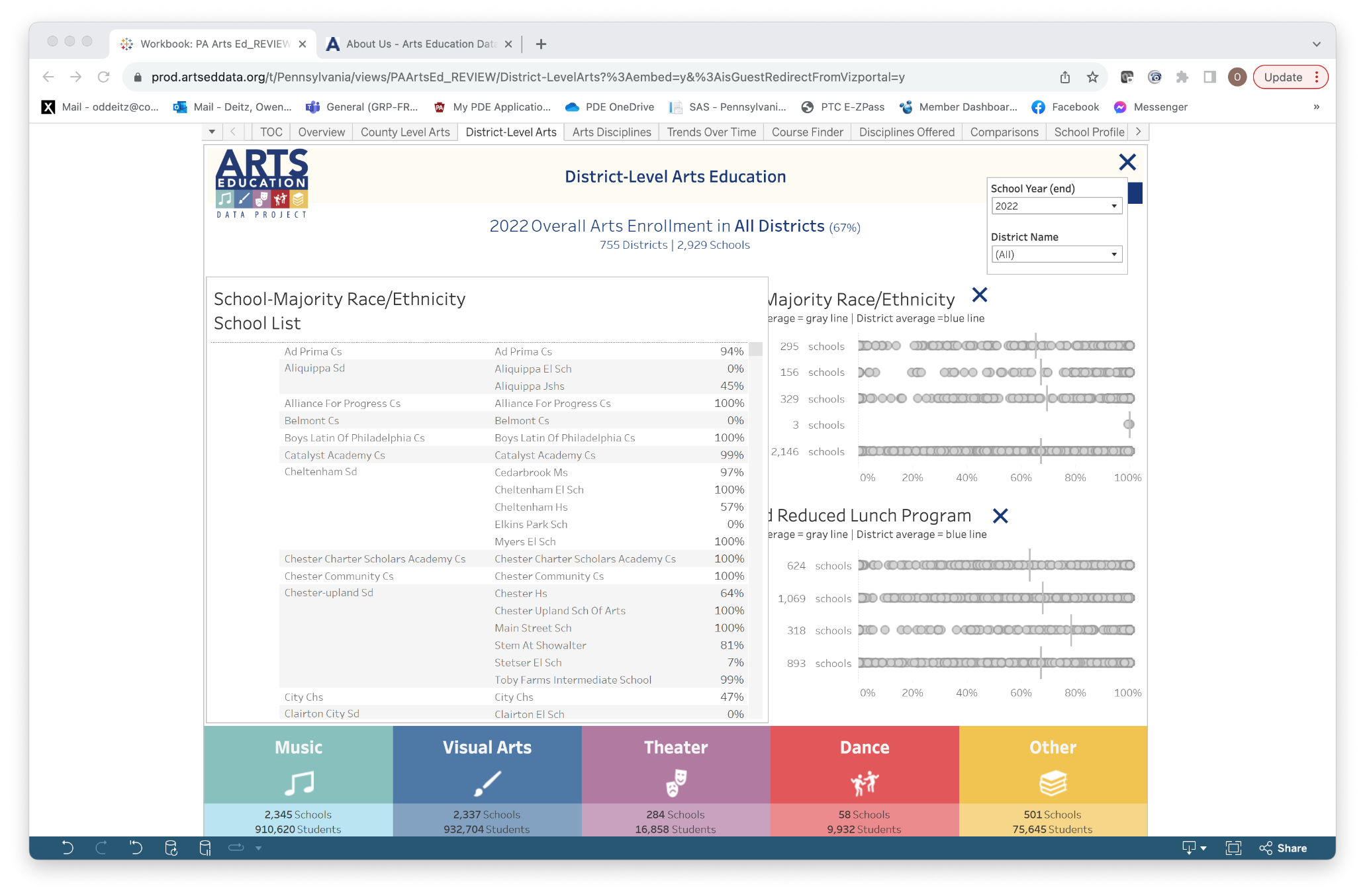 Select a district before viewing this list, it will be easier to read!
10/31/2023
9
District-Level Arts: Disciplines
Data about schools who offer courses within each discipline is provided at the bottom of the page.
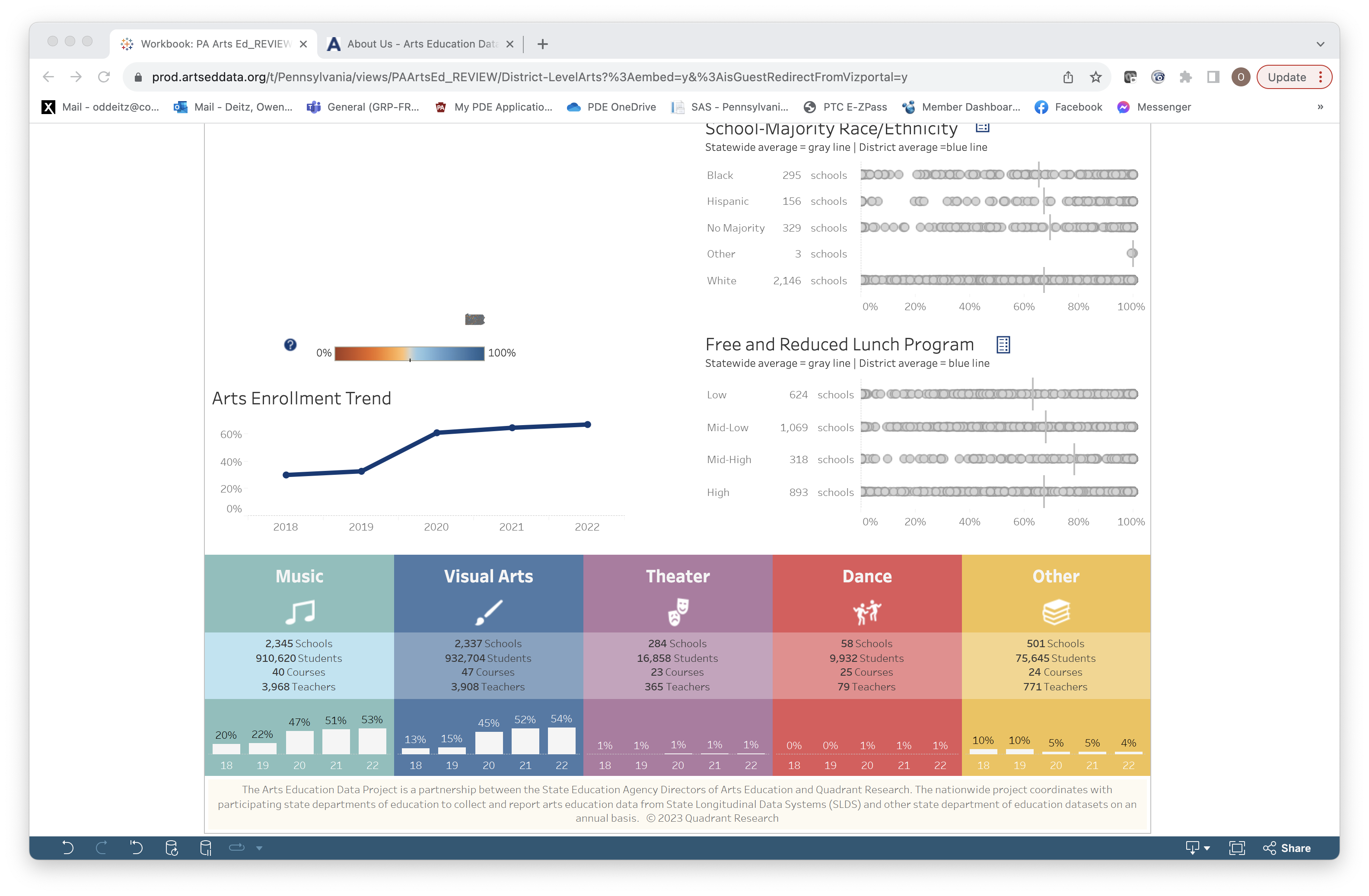 10/31/2023
10
District-Level Arts: Filter Options
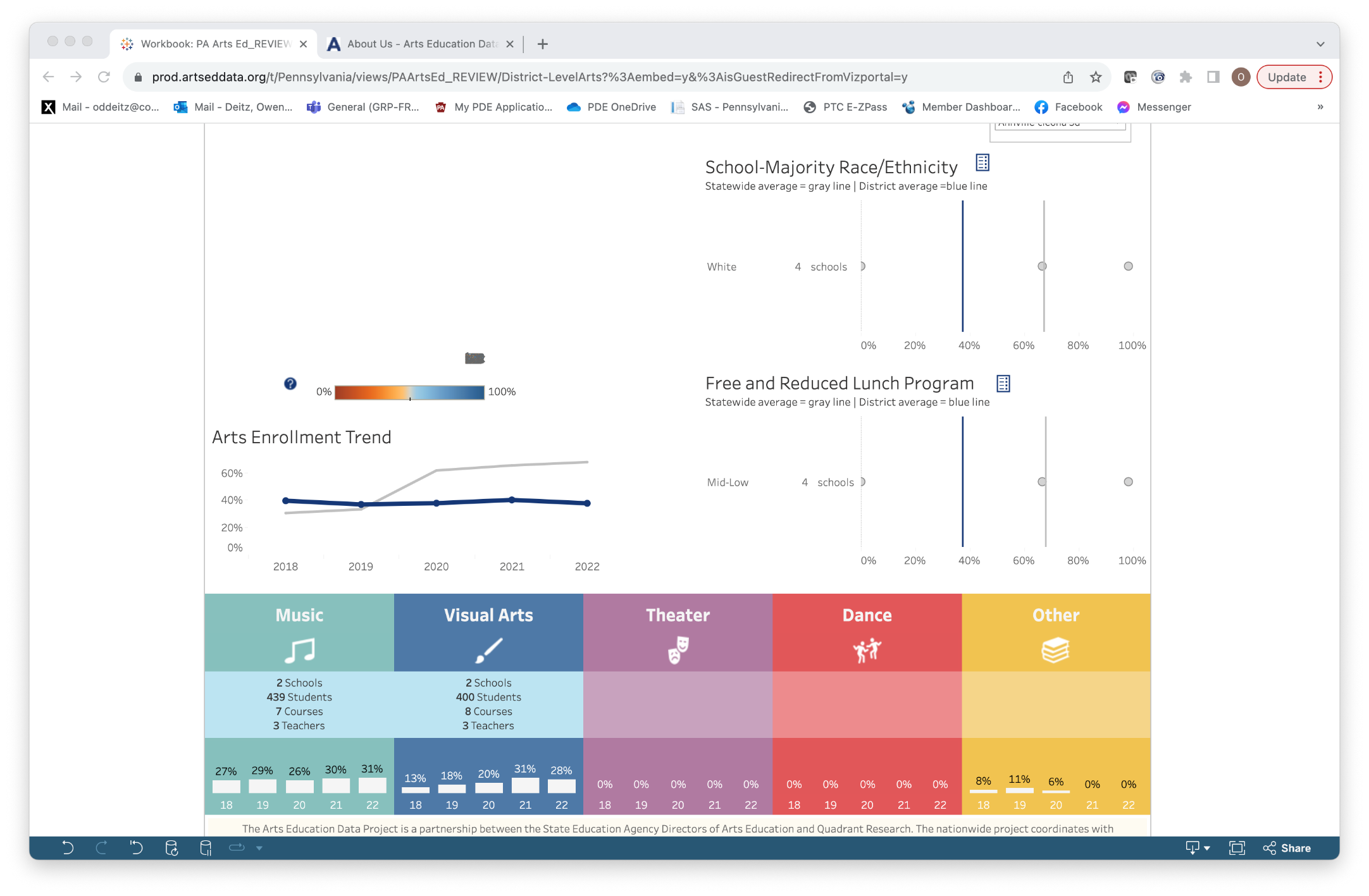 Remember to select the filter icon to sort District Level Arts Data by County, District, Traditional/Charter, or Locale Type. The data visualization will change!
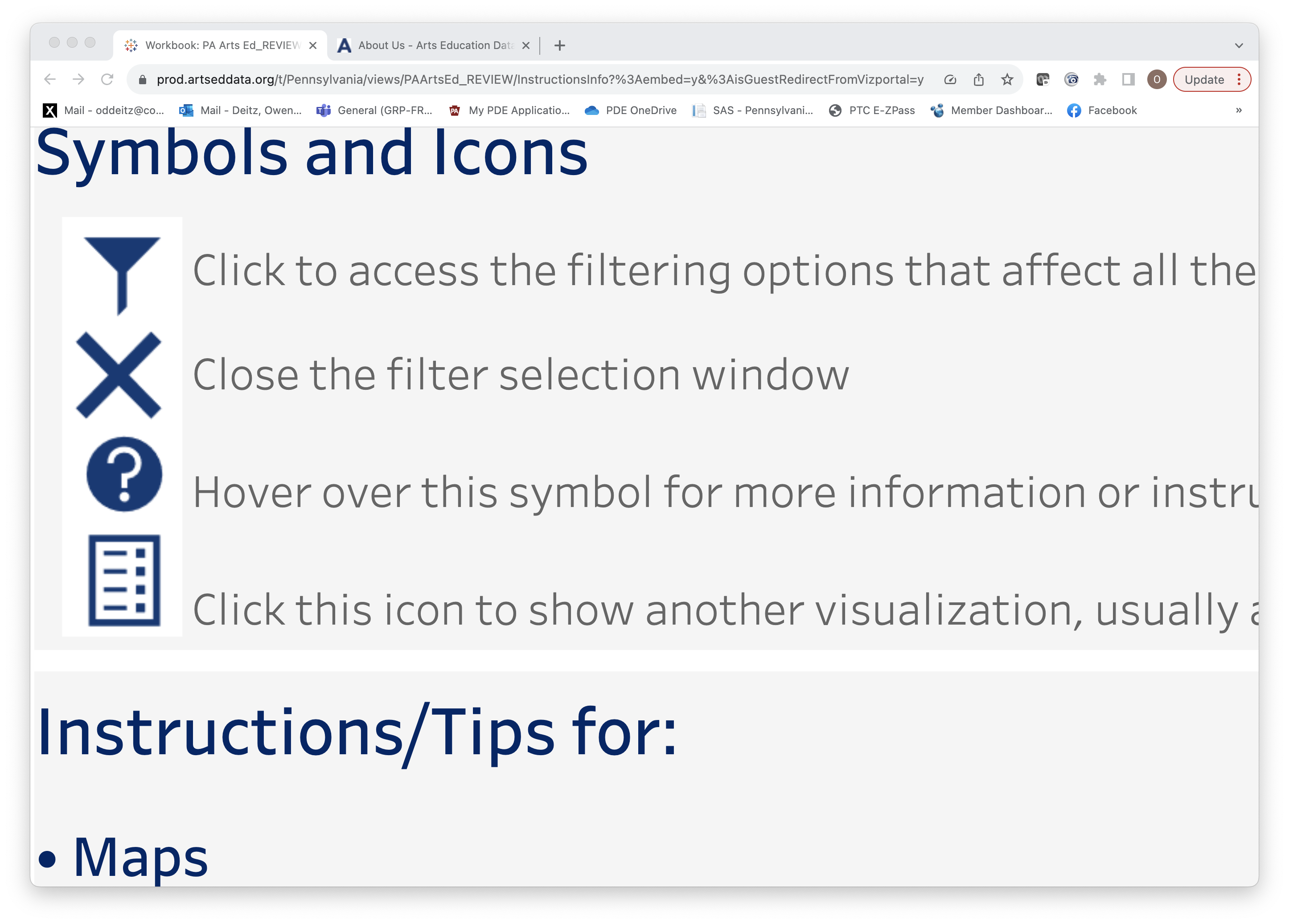 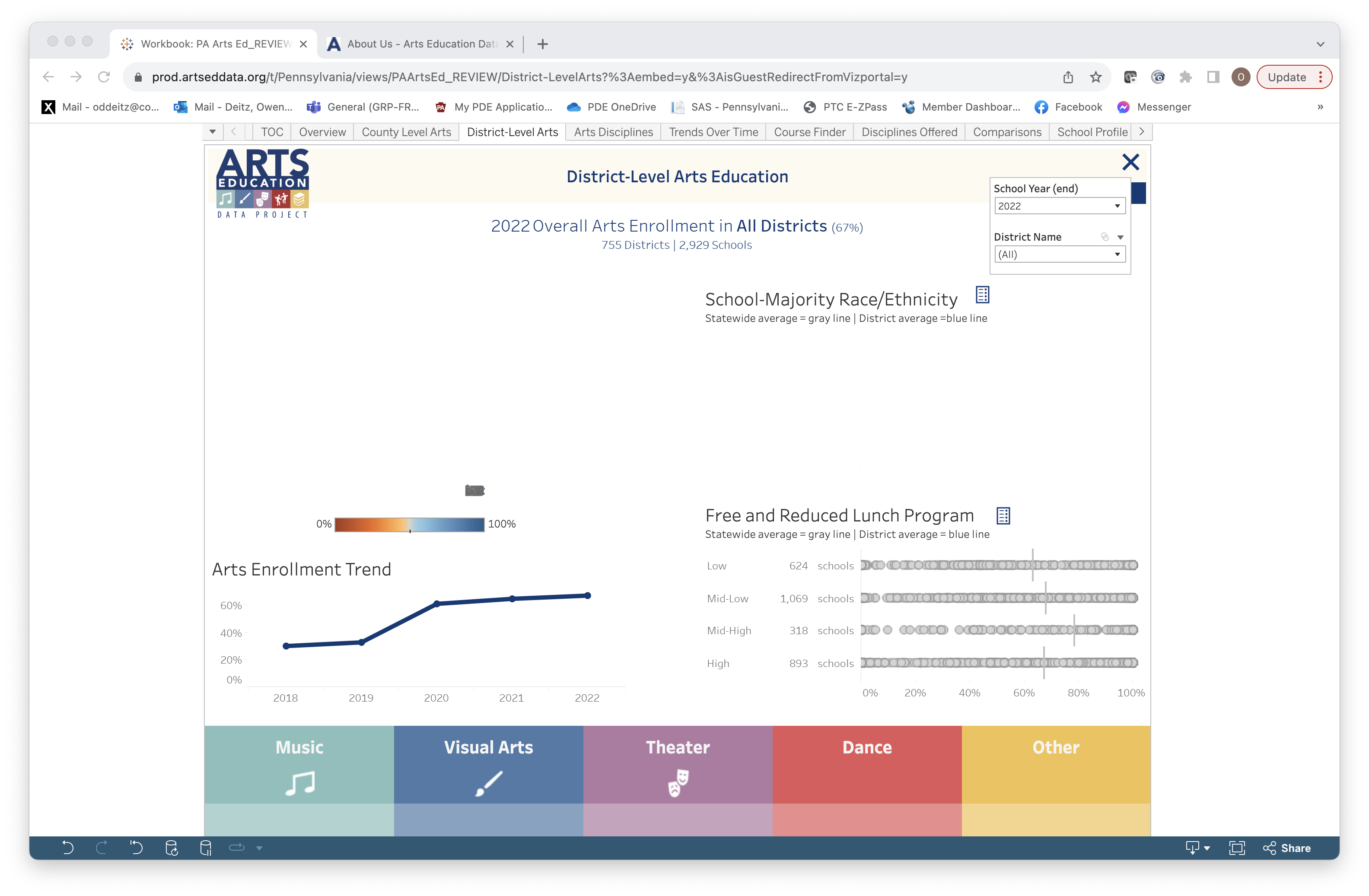 10/31/2023
11